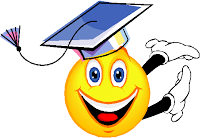 Математикав нашому житті
Виконала 
Старченко Поліна Дмитрівна
учениця 3 класу
КЗ «Зеленоярська ЗОШ І – ІІІ ступенів»
Керівник 
Бурда Ріта Володимирівна,
вчитель початкових класів
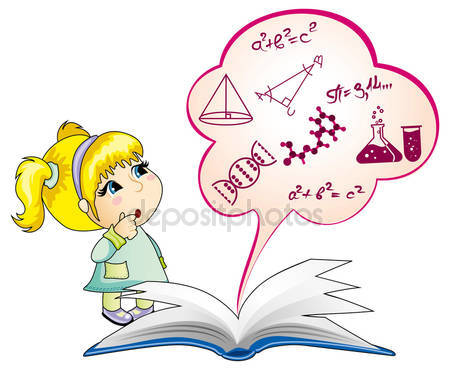 "А для чого потрібна математика? 
Для чого ми вчимося розв΄язувати різні приклади і задачі?
 Чи потрібна вона нам в нашому житті?
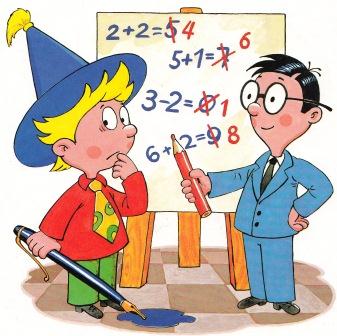 ОПИТУВАННЯ СЕРЕД УЧНІВ 1 – 4 КЛАСІВ
ЧИ ЛЮБИТЕ ВИ МАТЕМАТИКУ?
Так – 81% (30 чол.)
Ні – 19% (7 чол.)
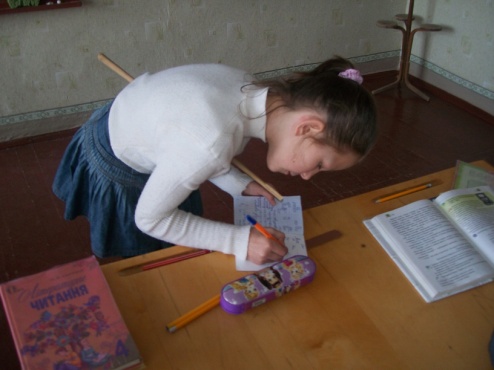 2. ЧИ ПОТРІБНА НАМ МАТЕМАТИКА В НАШОМУ ЖИТТІ?
Так – 100%. 
Але де застосовується математика майже не знають.
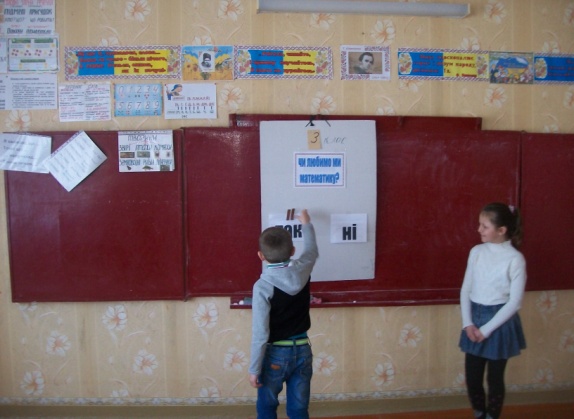 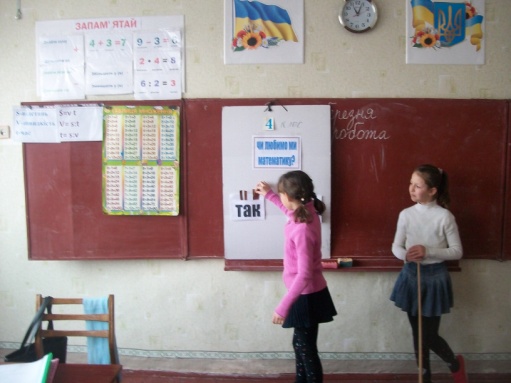 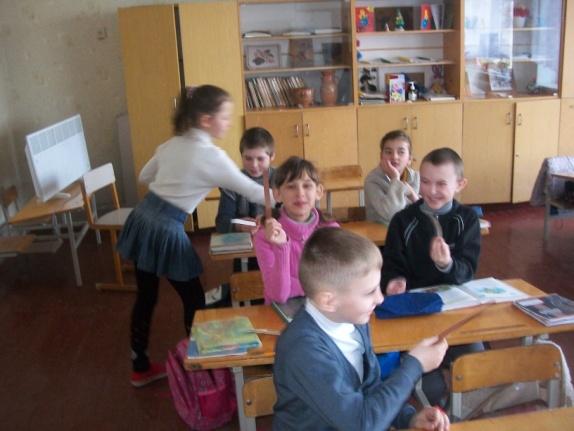 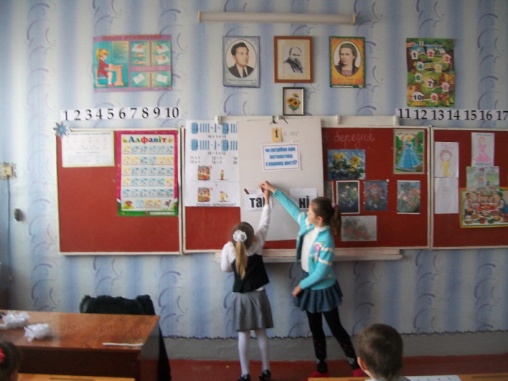 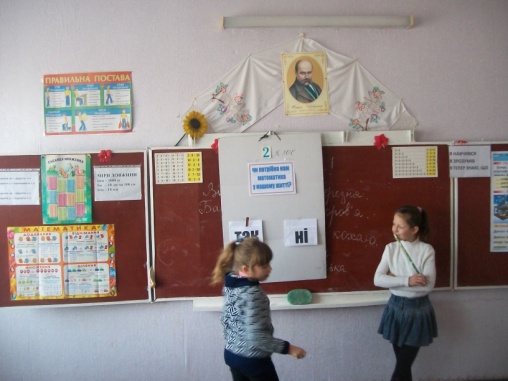 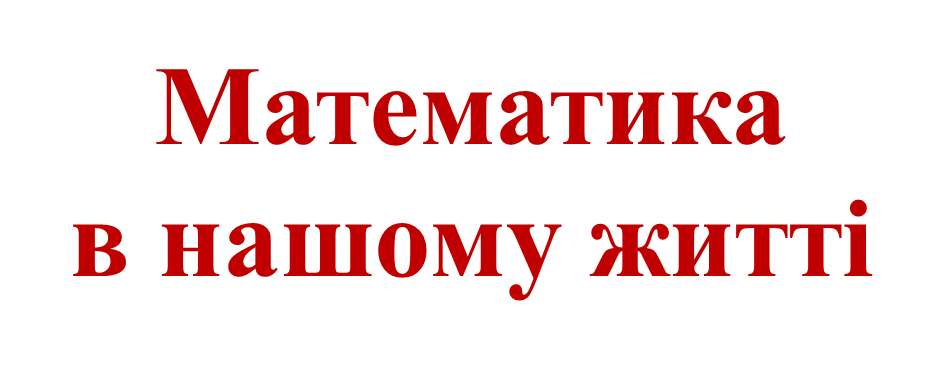 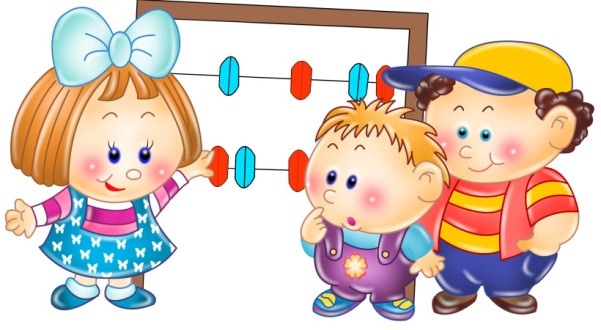 Мета: Вивчити, де математика зустрічається в житті і довести її необхідність.
Завдання:
1.Досліджувати літературу про математику. 
2. Зібрати дані і обробити інформацію про застосування математичних знань в різних життєвих ситуаціях, в різних професіях
Методи  дослідження :
 опитування серед учнів 1 – 4 класів;
 бесіда з людьми різних професій;
 вивчення літератури з теми;
 практична робота (створення збірника  «Математика в прислів'ях, приказках, загадках»)
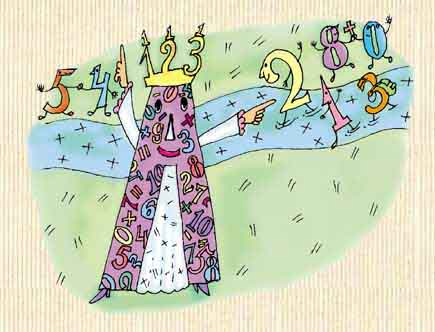 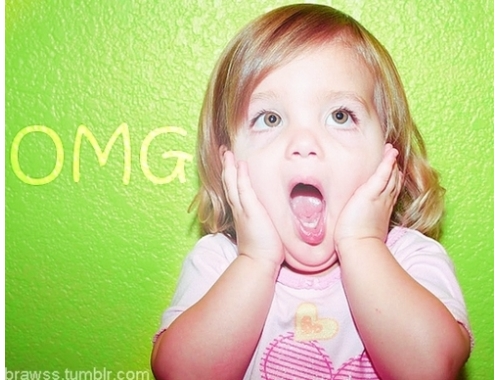 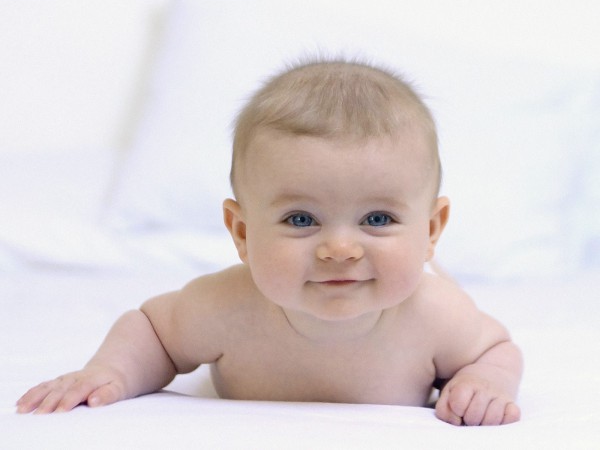 Дитина  
дізнається 
в поліклініці 
про свою вагу, 
зріст та вік.
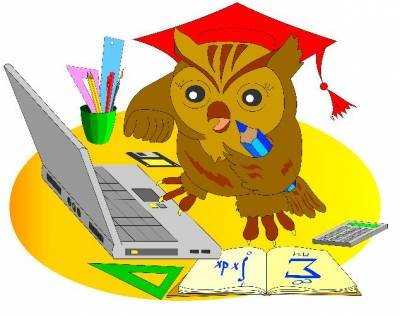 Математика і розпорядок дня
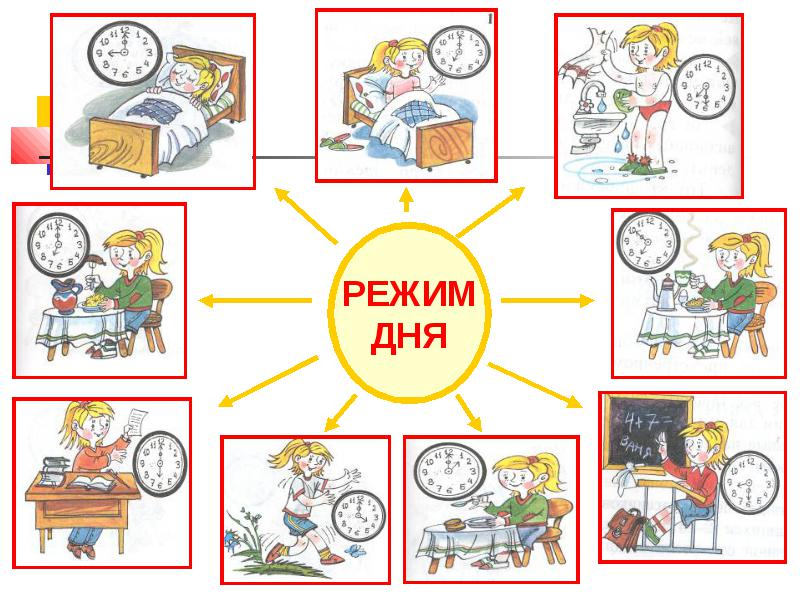 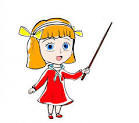 Купівля продуктів
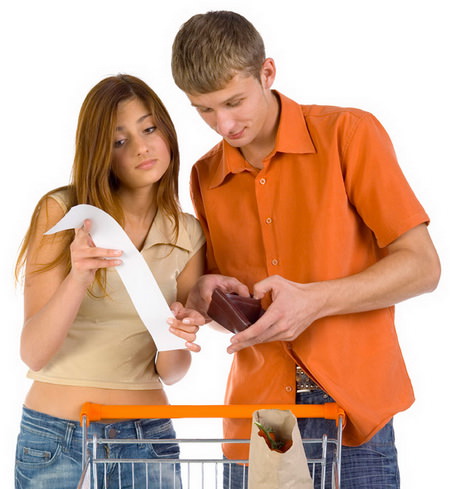 ковбаса 0,5 кг
хліб(білий і половинку буханця чорного) 
молоко 2 літри
кефір 1 літр
яйця 2 десятки
яблука 1,5 кг
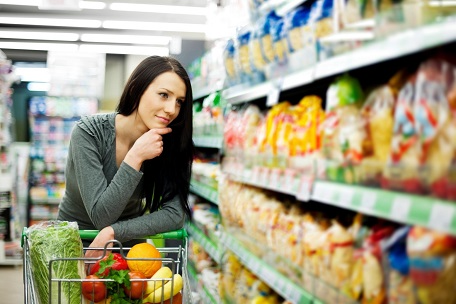 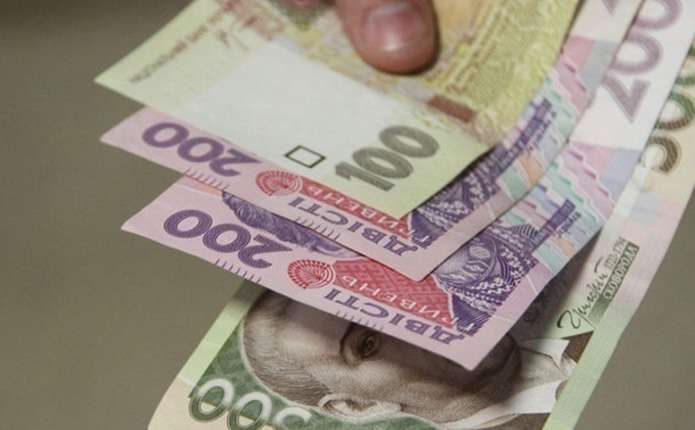 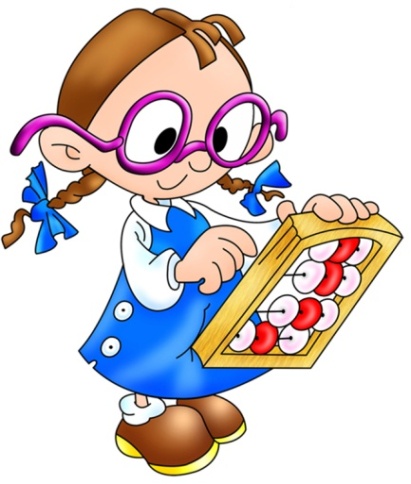 Придбання одягу
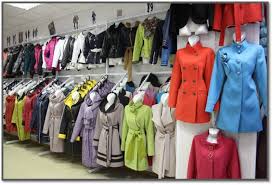 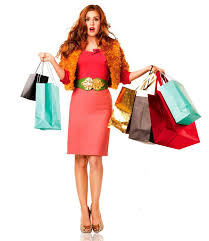 Математика в кулінарії300 гр. яловичини200 гр. свинини150 гр. цибулі5 гр. солі3 гр. перцю 100 гр. хліба1 яйцерослинна олія 20 гр. для смаження.І тоді ми отримаємо 8 підсмажених і смачних котлет.
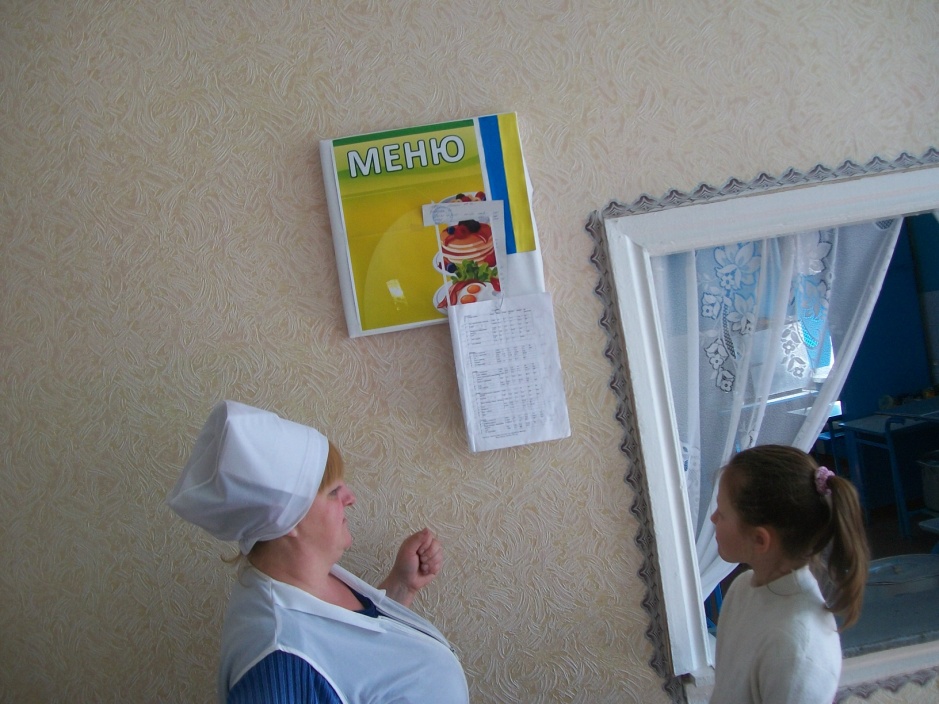 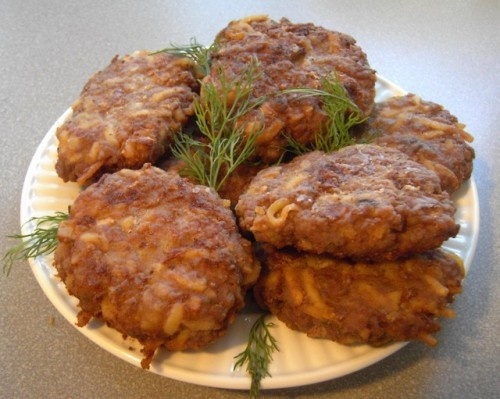 Математика в кулінарії
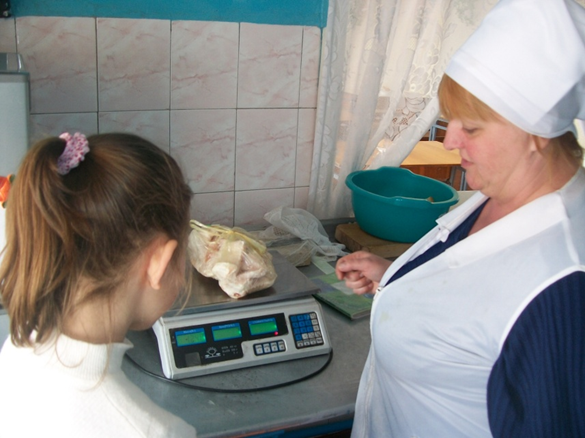 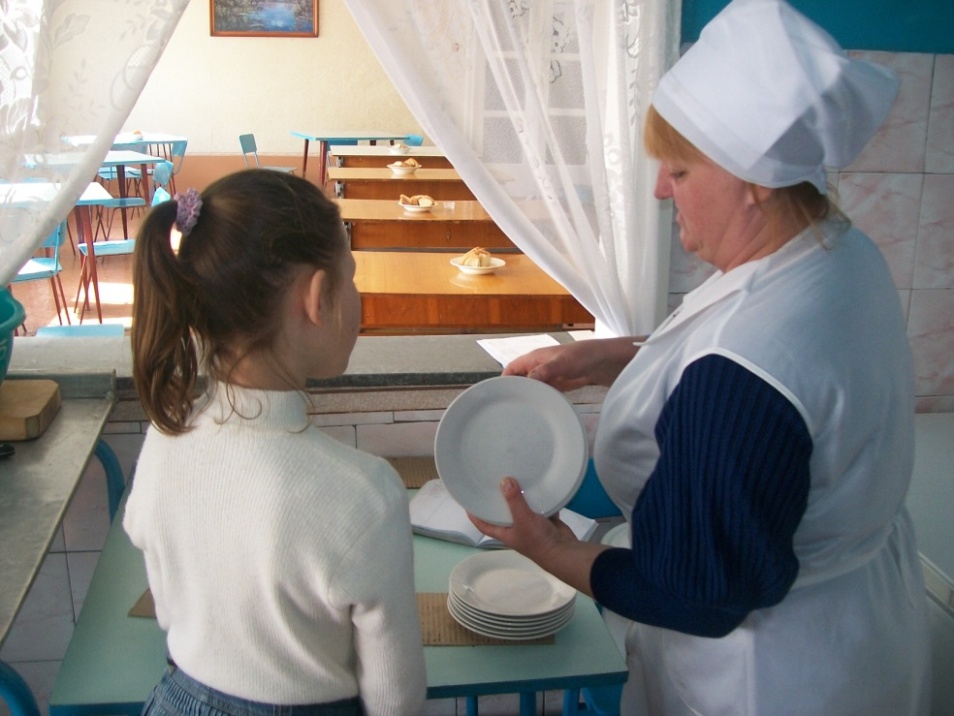 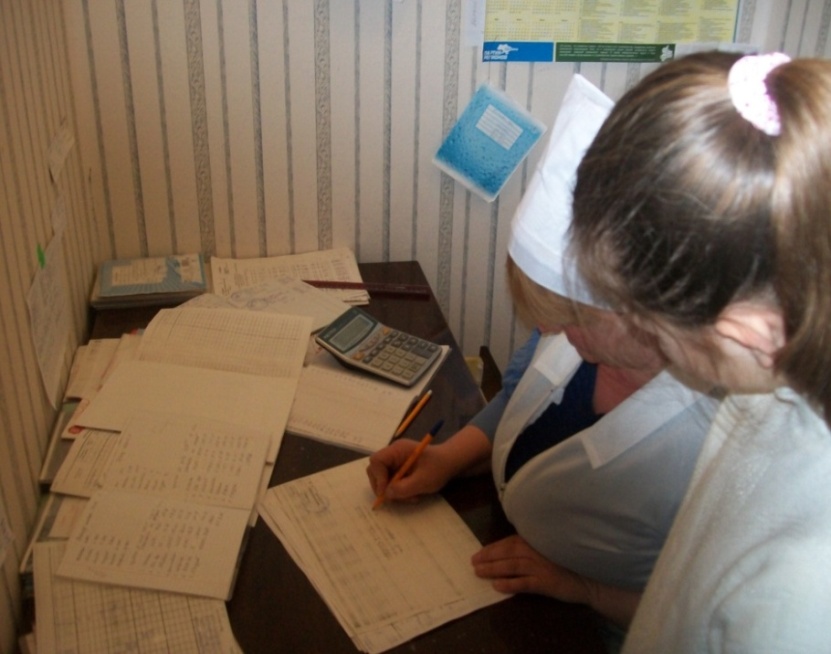 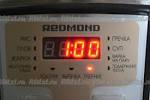 Математика в торгівлі
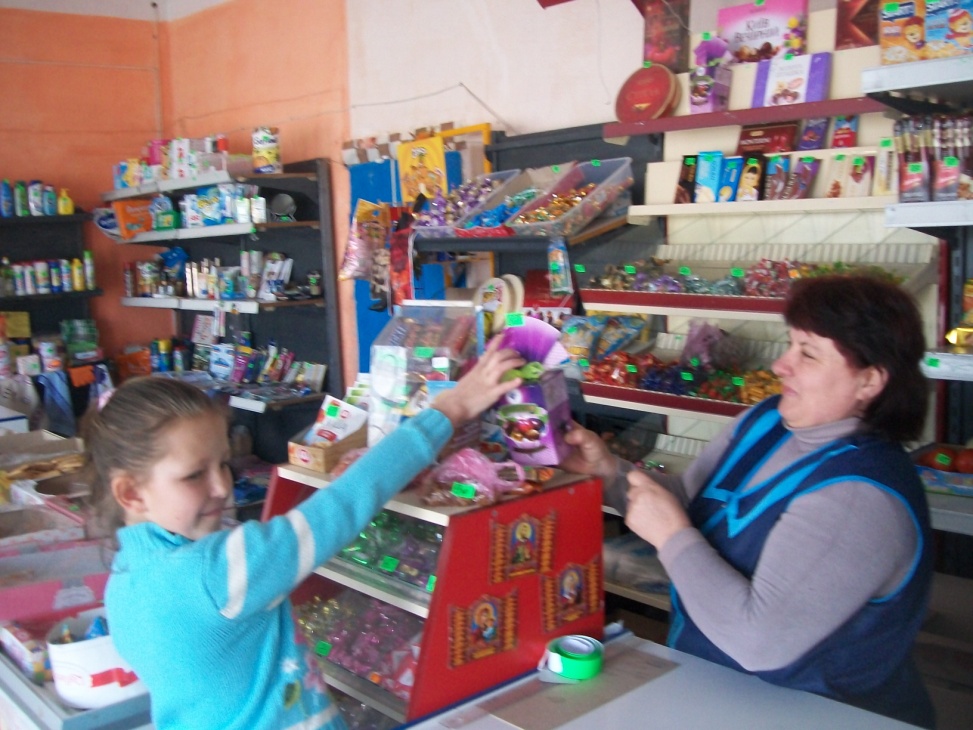 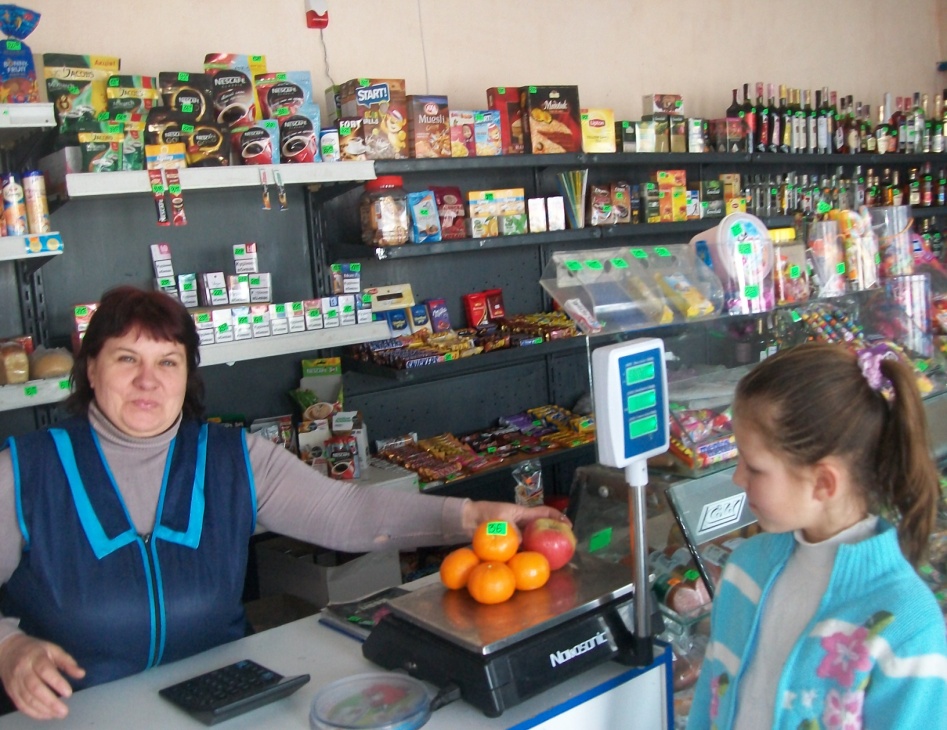 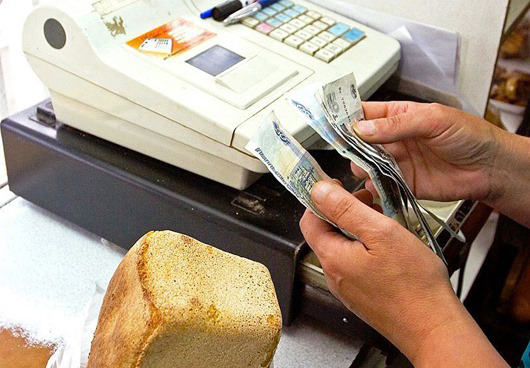 Математика в лікарні
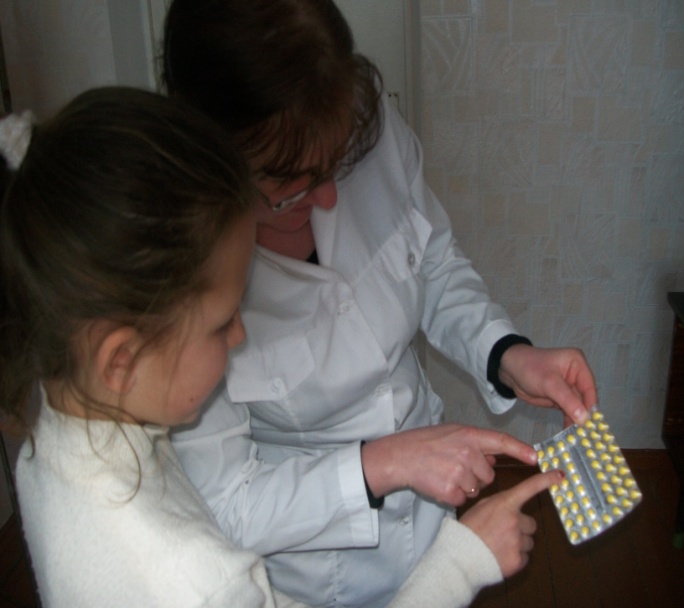 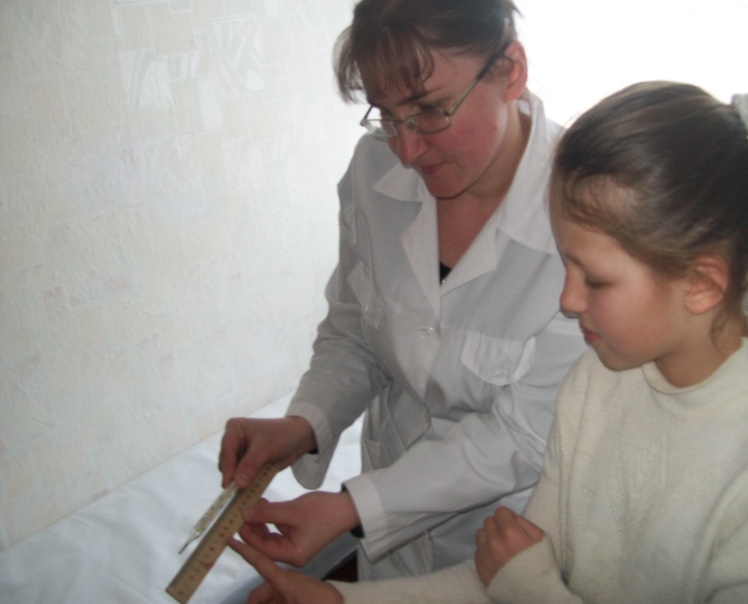 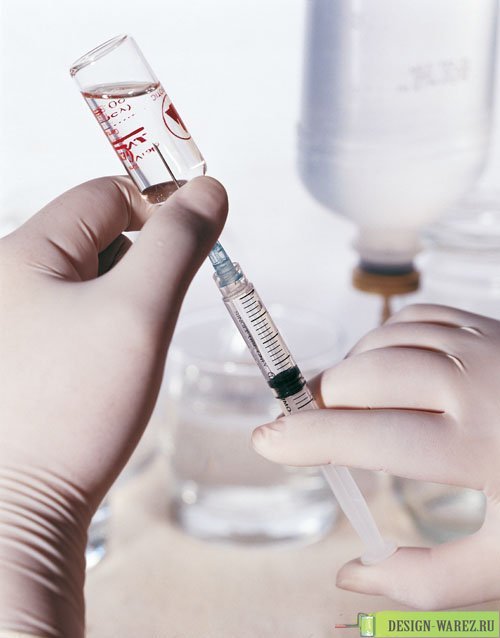 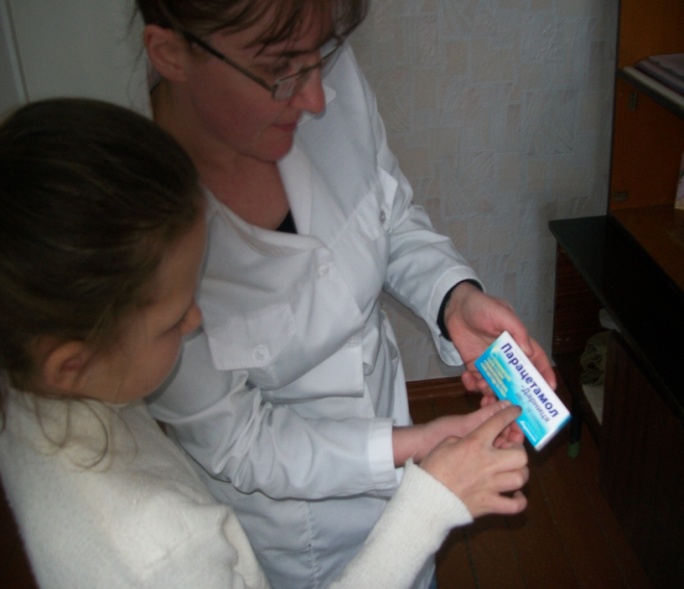 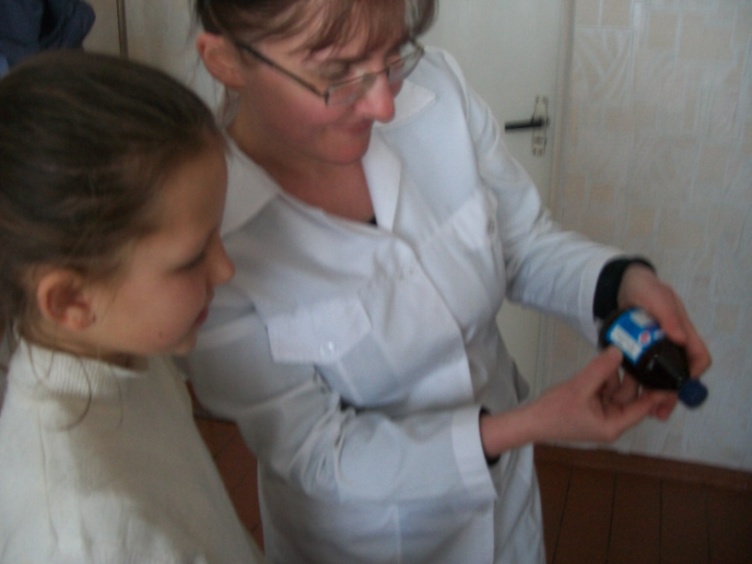 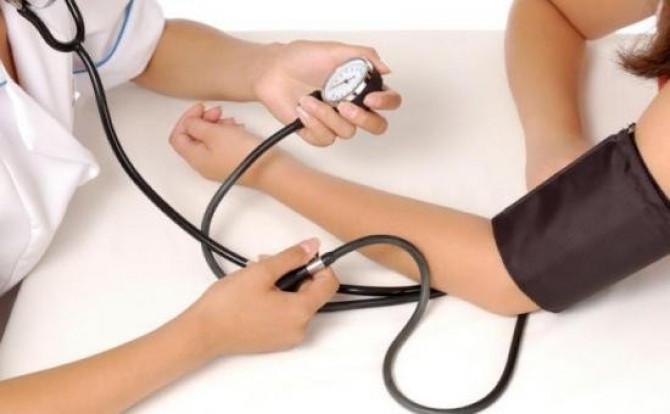 Математика в пошитті одягу
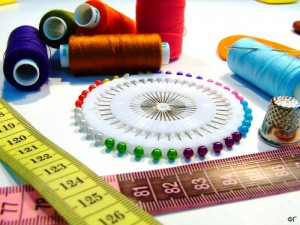 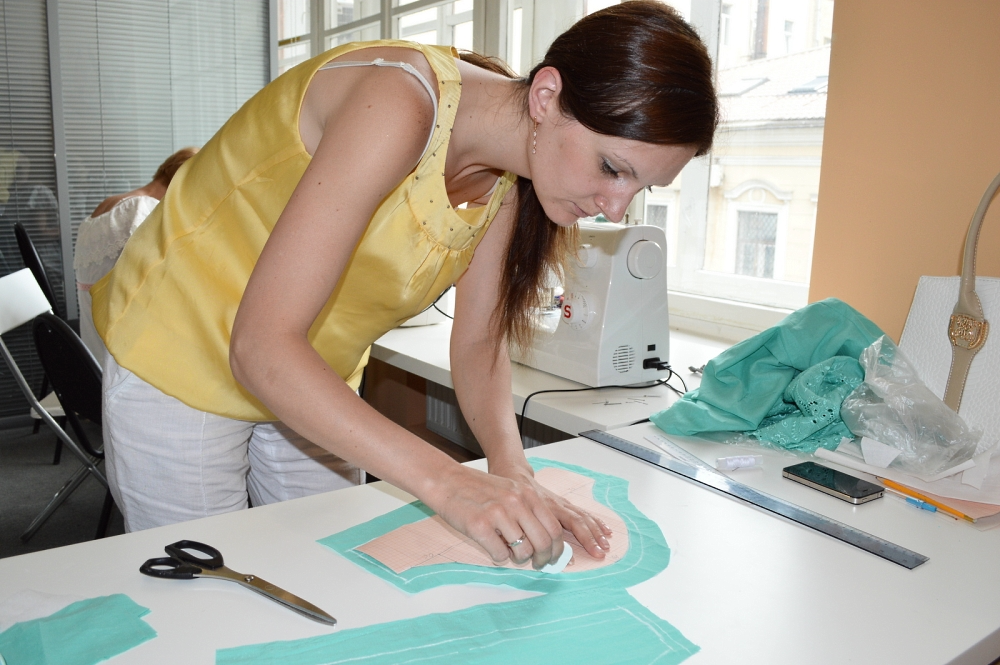 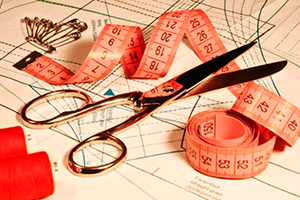 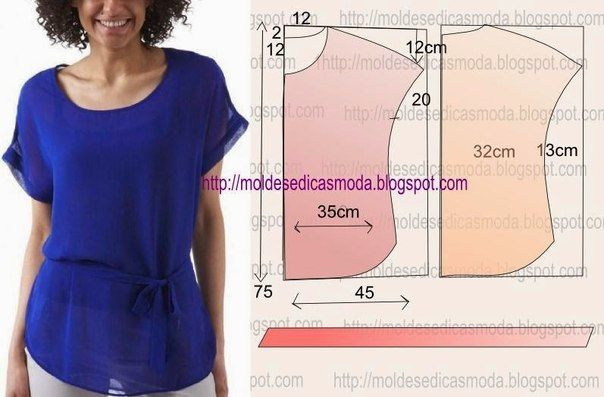 Математика у будівництві. Ремонт.
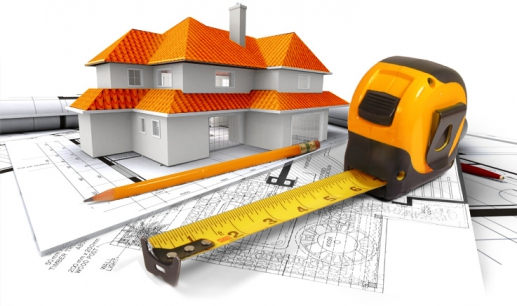 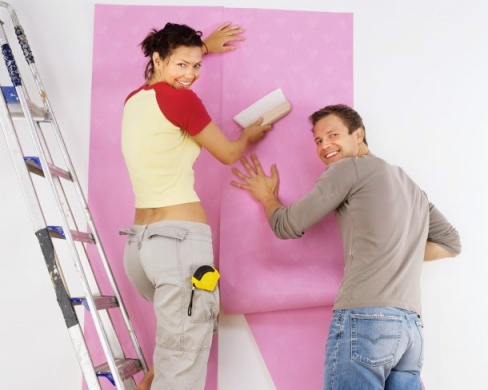 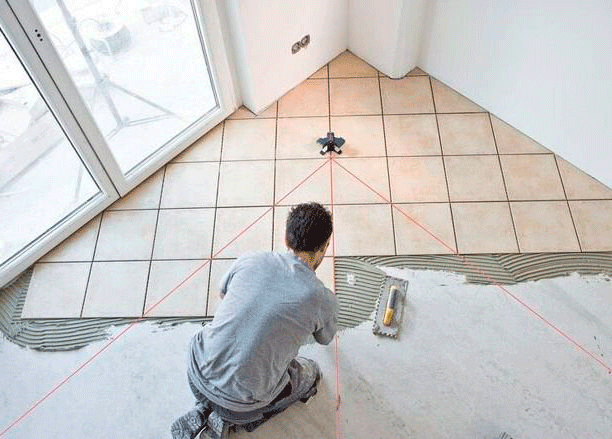 Висновки
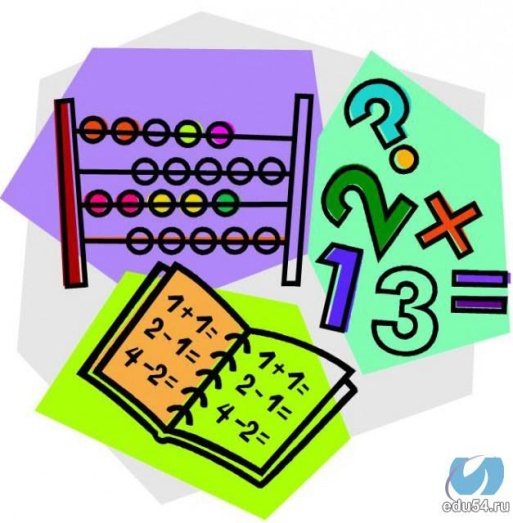 Я сподіваюсь, що мої приклади допоможуть ще раз зрозуміти, що математика потрібна нам. Як би не відносилися люди до математики, без неї - як без рук. Вона - всюди. Треба тільки уміти її побачити.
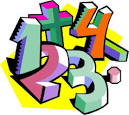 Математика в прислів'ях, приказках, загадках
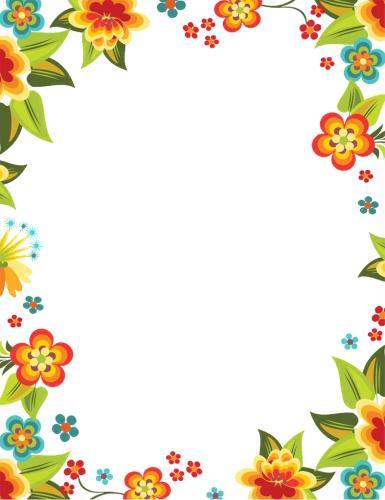 МАТЕМАТИКА
В ПРИСЛІВ΄ЯХ, ПРИКАЗКАХ, ЗАГАДКАХ
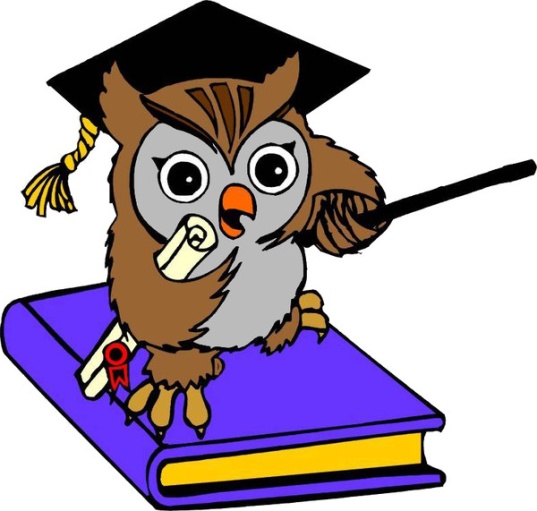 Виконала
Старченко Поліна Дмитрівна
учениця 3 класу
КЗ «Зеленоярська ЗОШ
І – ІІІ ступенів»
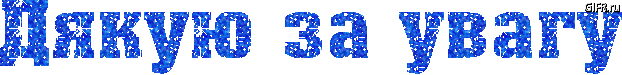 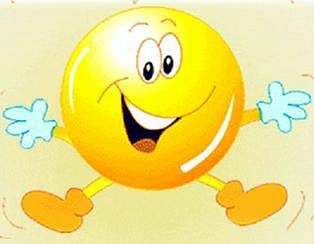